Николай Николаевич Носов1908-1976 гг.
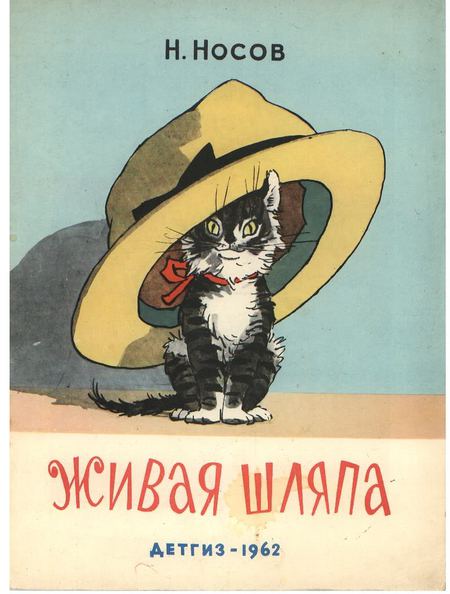 Родился Николай Носов в городе Киеве. Папа его работал на железной дороге, а по вечерам выступал в театре. А мама Николая прекрасно пела!
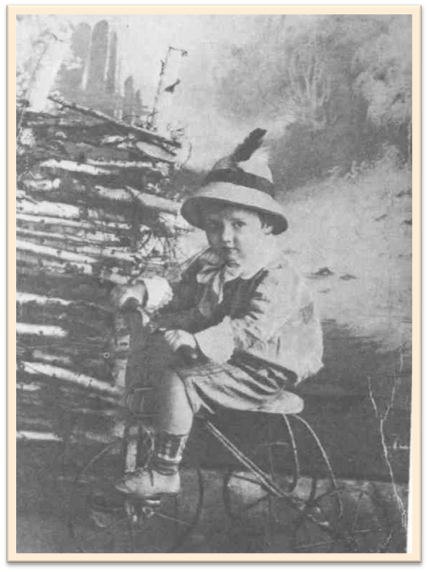 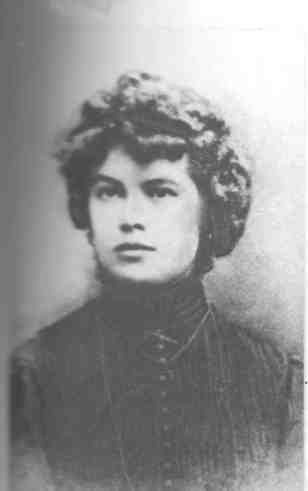 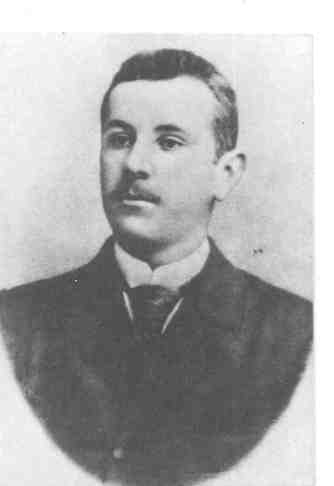 Папа
Мама
Маленький Николай Носов
Маленький Николай очень любил ходить на спектакли своего папы. Родители даже думали, что он хочет стать актером.
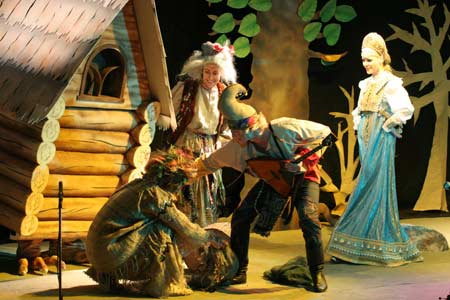 Сам же Коля мечтал стать музыкантом и играть на скрипке. Но, поняв, что учиться музыке нелегко, он забросил учебу в музыкальной школе.
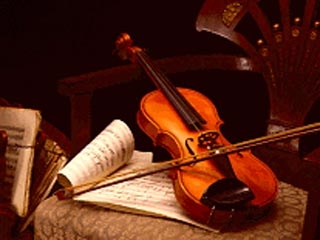 А когда подрос, то хотел стать и химиком, и фотографом, но в итоге он стал режиссером и снимал научные фильмы
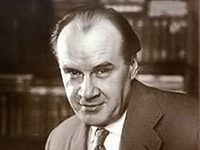 Детские рассказы Николай Николаевич стал писать совсем случайно! 
У него родился сын, и
 нужно было рассказывать ему все новые и новые сказки, забавные рассказы
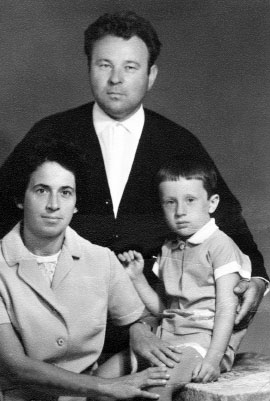 Произведения Николая Николаевича Носова
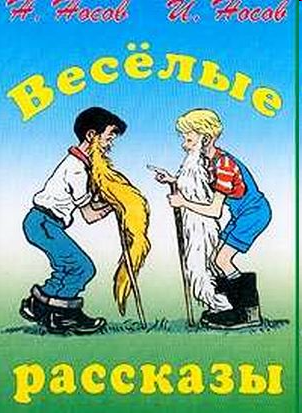 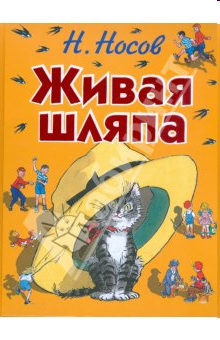 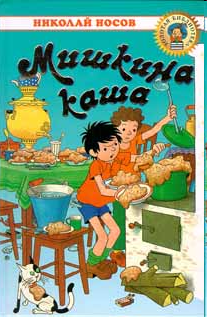 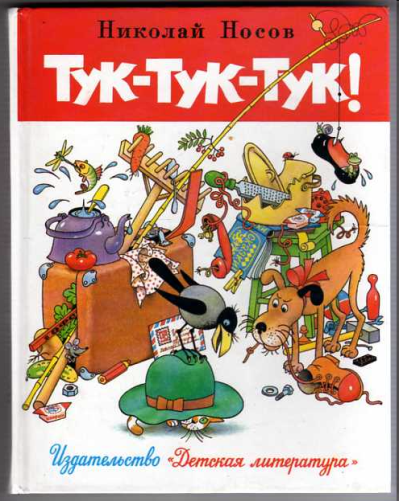 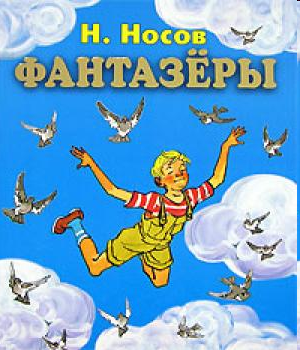 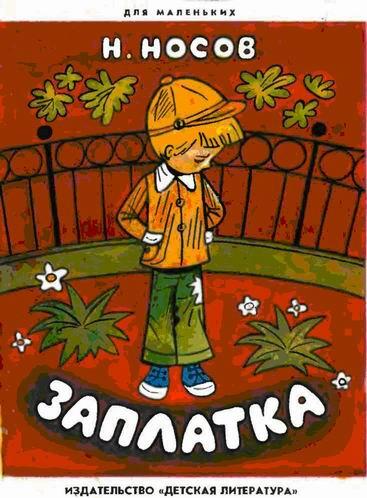 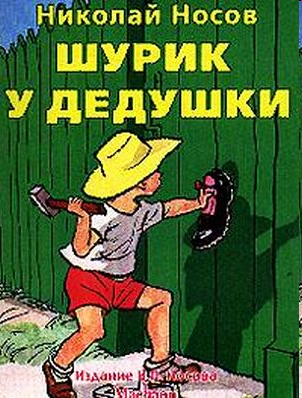 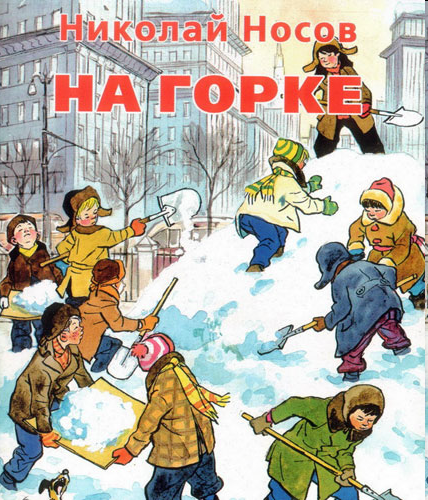 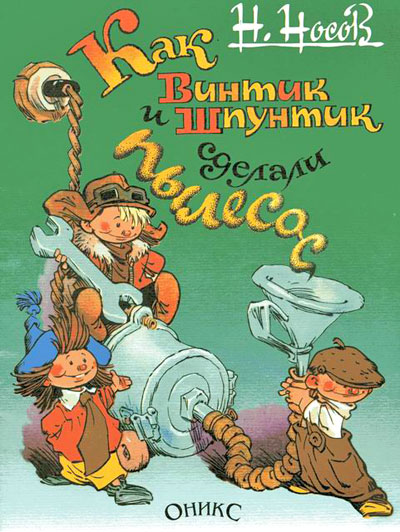 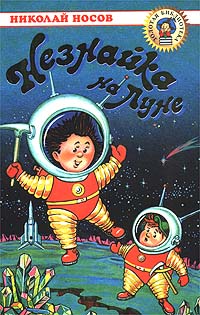 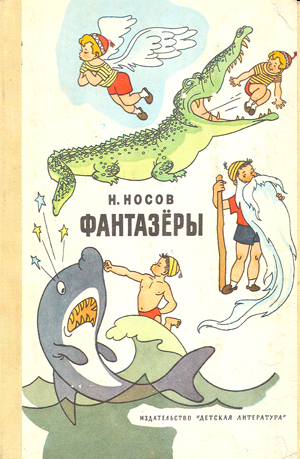 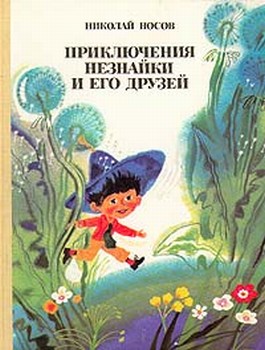 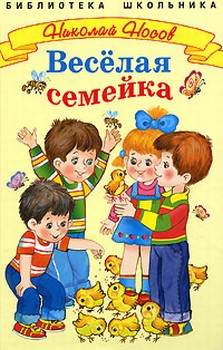 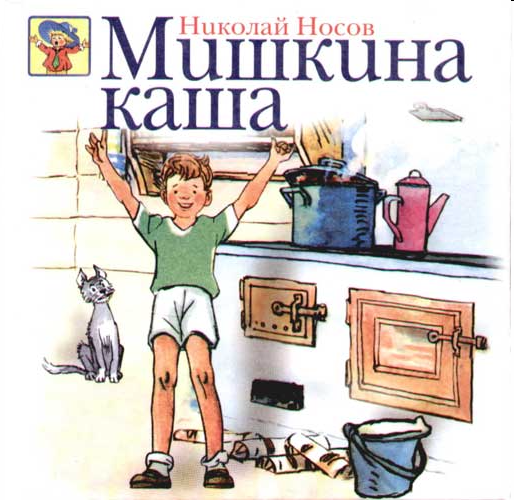 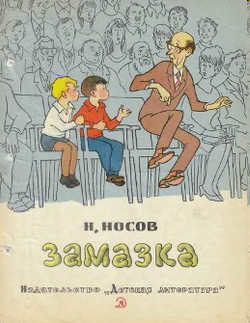 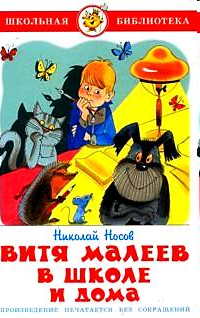 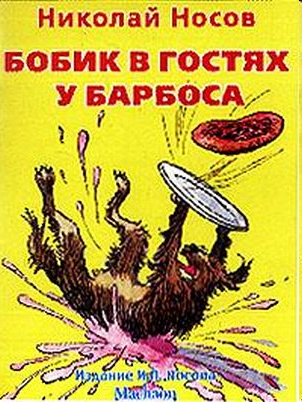 Мультфильмы по мотивам произведений          Николая Носова
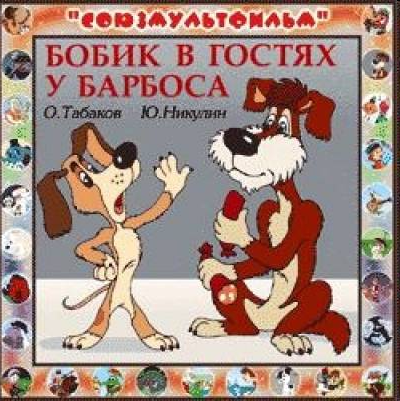 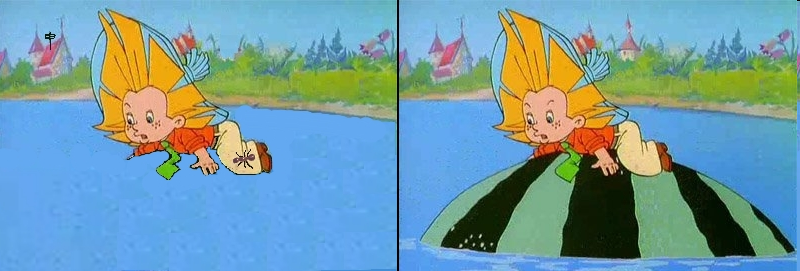 «Бобик в гостях у Барбоса»

 «Незнайка»
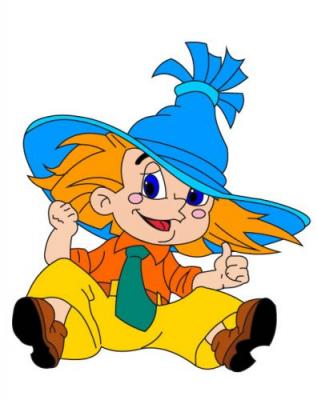 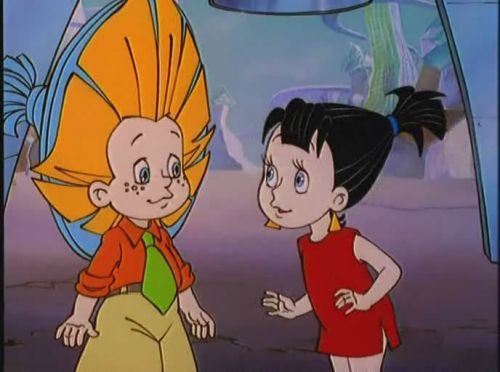 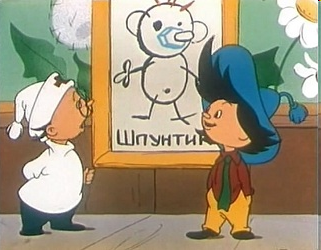 «Живая шляпа»
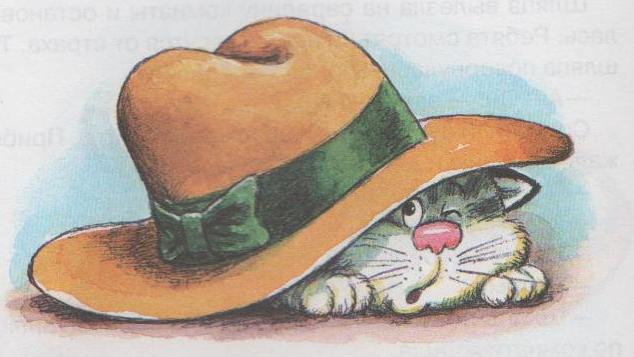 Словарные слова
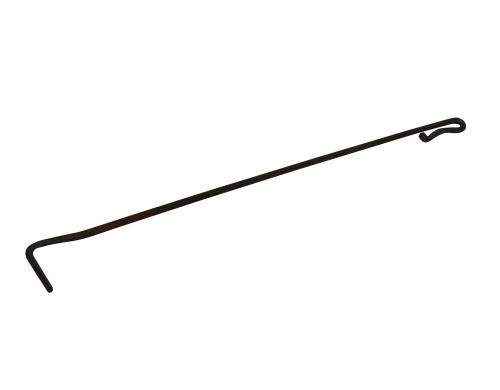 Кочерга – инструмент, сделанный из железа, используется для выгребания углей из печи
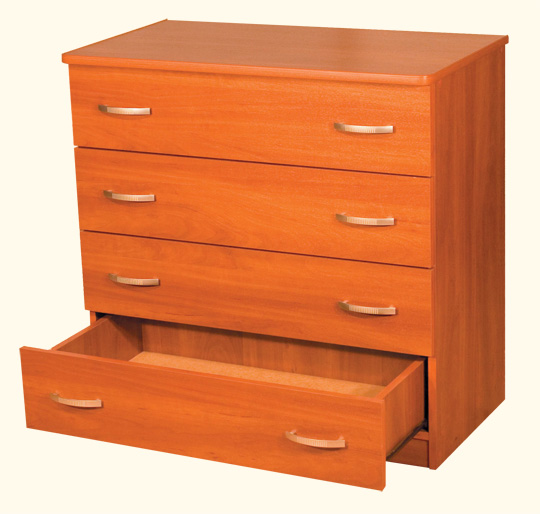 Комод – низкий шкаф с выдвижными ящиками
Плюхнулось – тяжело упало. 
Треснуть – сильно ударить, стукнуть Трястись (от страха) – дрожать, бояться
Соскочить (с дивана) – спрыгнуть вниз
Швырять – бросать с силой
Фыркать – с шумом выпускать воздух
Чтение рассказастр.165
Вопрос 1
Вопрос 2
Вопрос 3
Вопрос 4
Вопрос 5*
Вопрос 6*
Задания!
Вопрос 1
Котенок Васька сидел на шкафу?
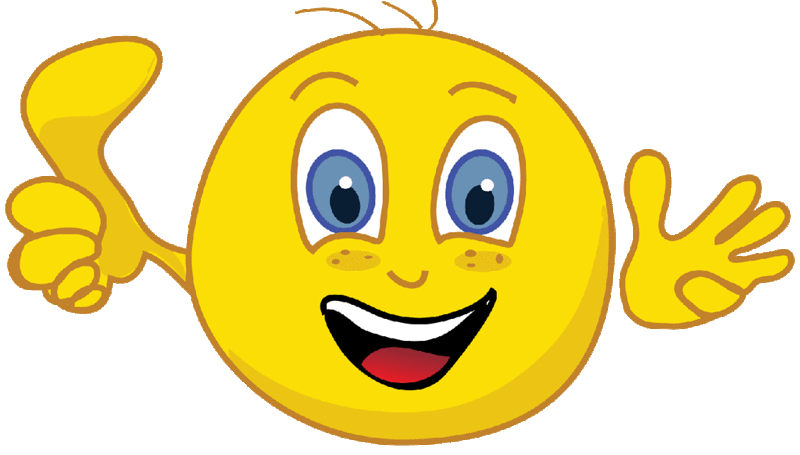 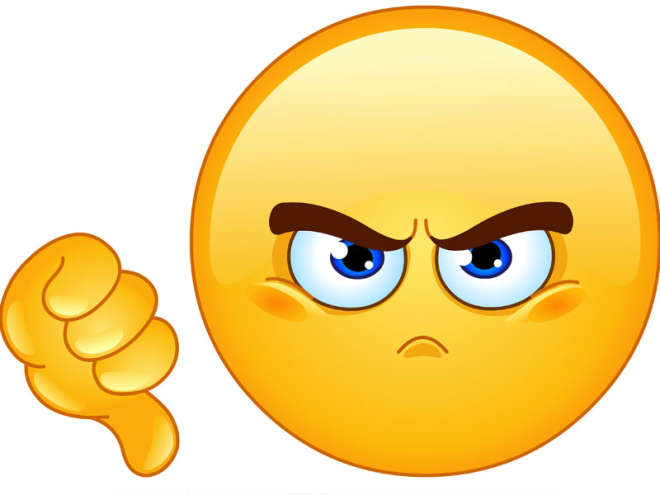 Верно
Неверно
Вопрос 2
Володя и Вадик видели, как Васька попал под шляпу, так как играли с ним!
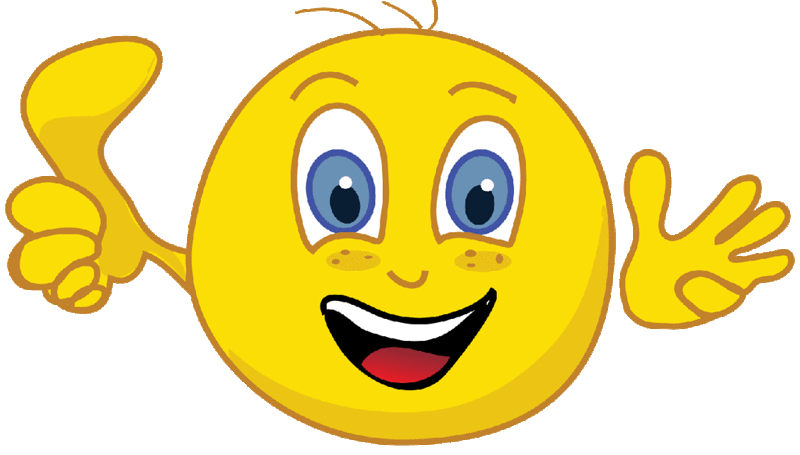 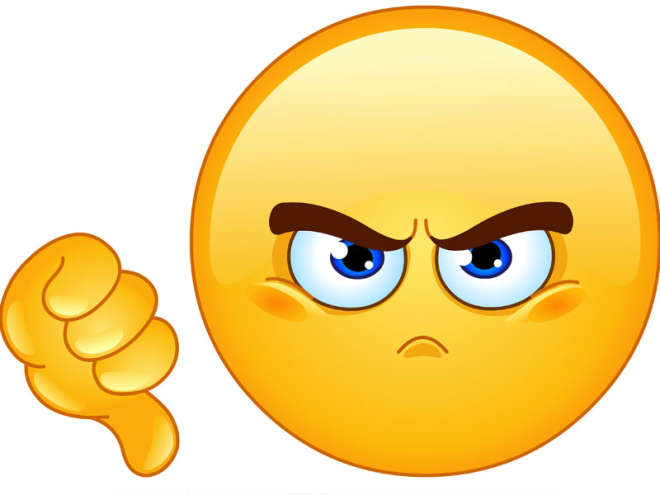 Верно
Неверно
Вопрос 3
Вадик хотел поднять шляпу?
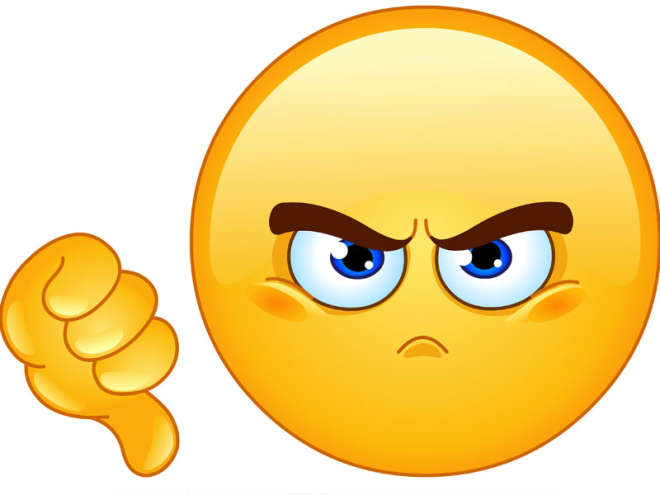 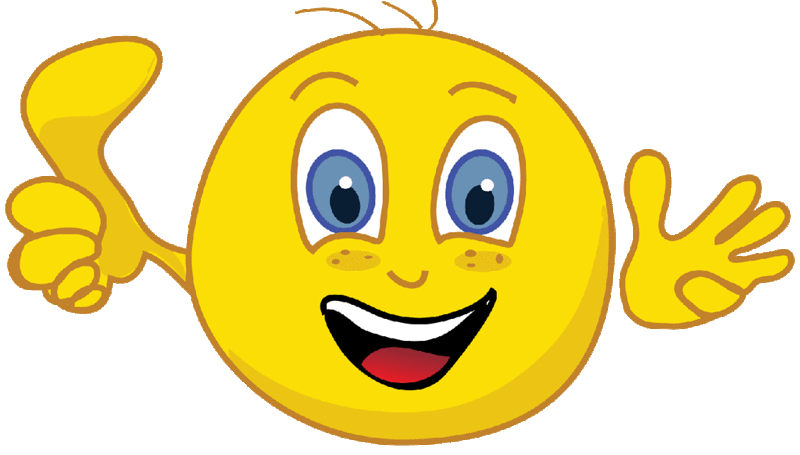 Неверно
Верно
Вопрос 4
Шляпа подползла к Володе или к Вадику?
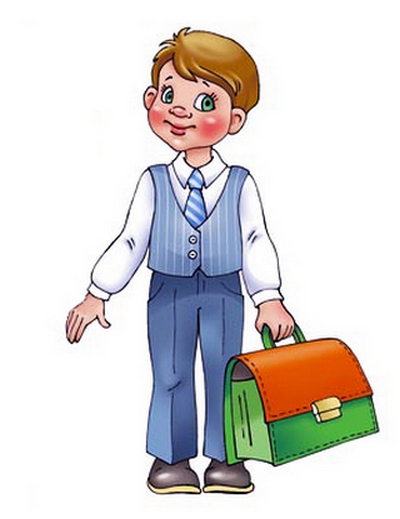 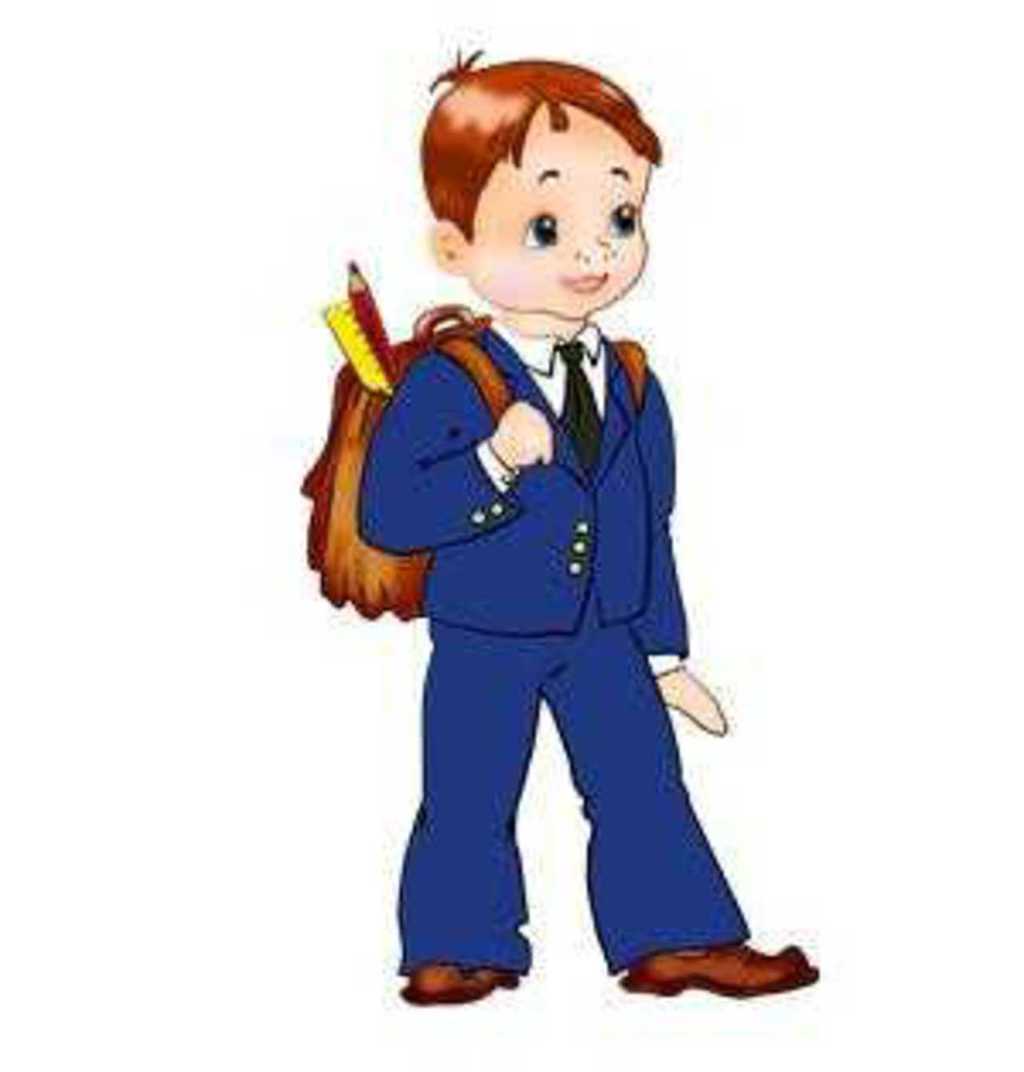 К Володе
К Вадику
Вопрос 5
Вадик или Володя попал в шляпу картошкой?
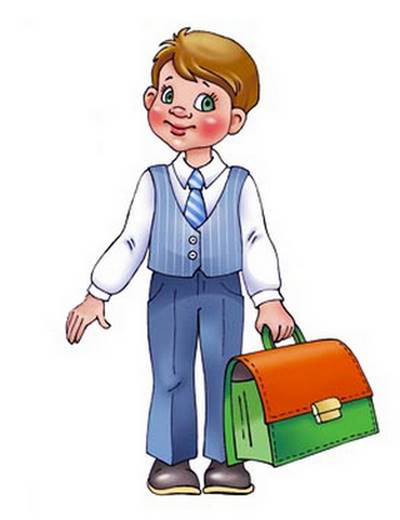 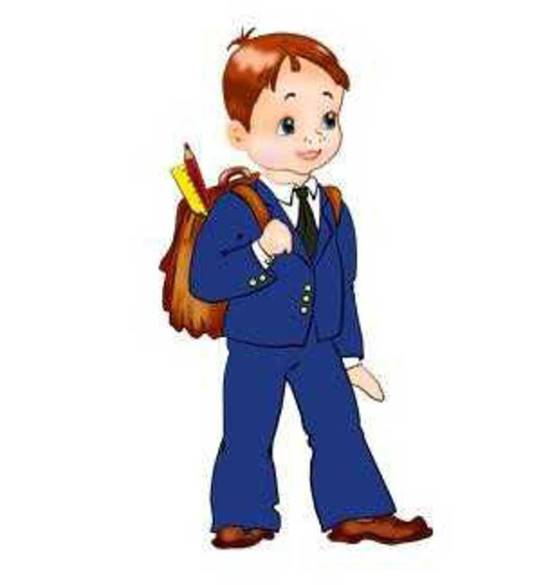 Вадик
Володя
Вопрос 6
Васька фыркал и жмурился от света или от страха?
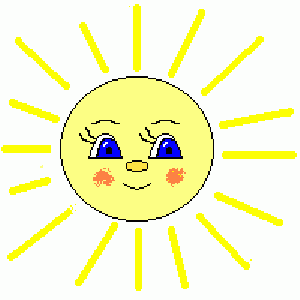 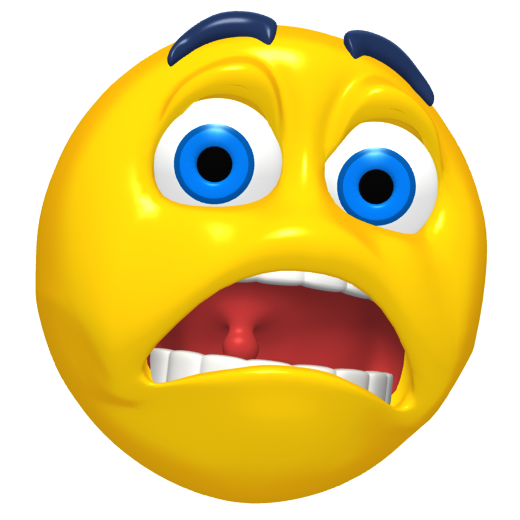 От света
От страха
«Найди в тексте»
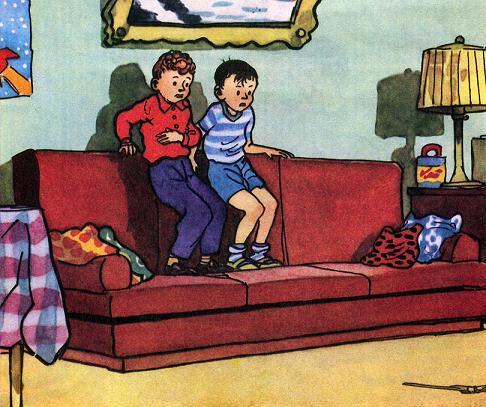 «Найди в тексте»
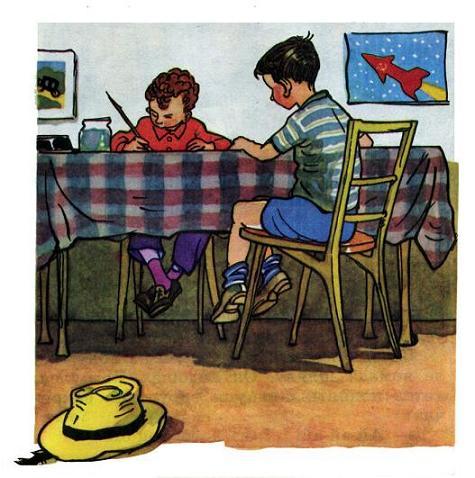 Кроссворд
2
1
к
о
ч
е
р
г
а
а
7
4
р
6
к
у
х
н
я
т
в
3
а
и
л
н
к
о
а
й
р
н
с
ь
т
к
5
к
о
о
м
д
и
а
ш
к
1  2  3  4  5  6  7
а
Домашнее задание:
Стр. 165-168  читать
Молодцы!
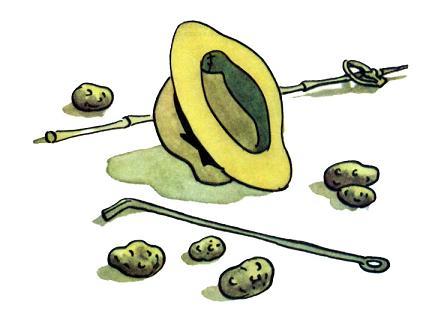 1
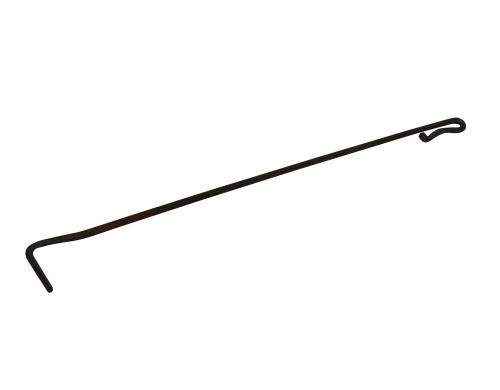 2
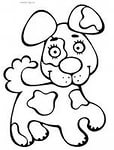 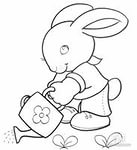 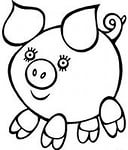 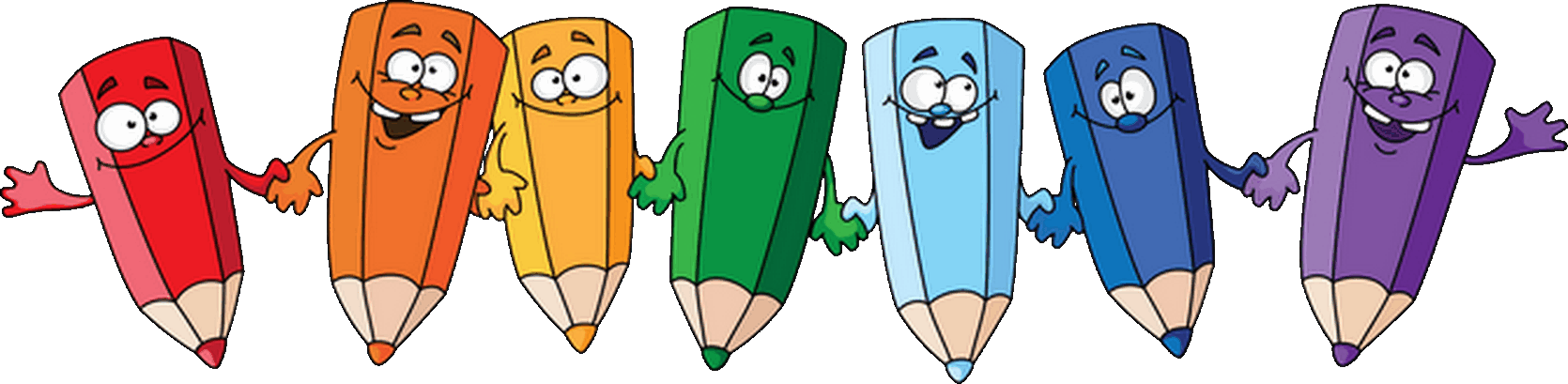 3
Убери  букву С

С Н И С К О С Л А С А Й С
4
Поменяй буквы местами и собери слово

В С А Ь А К
5
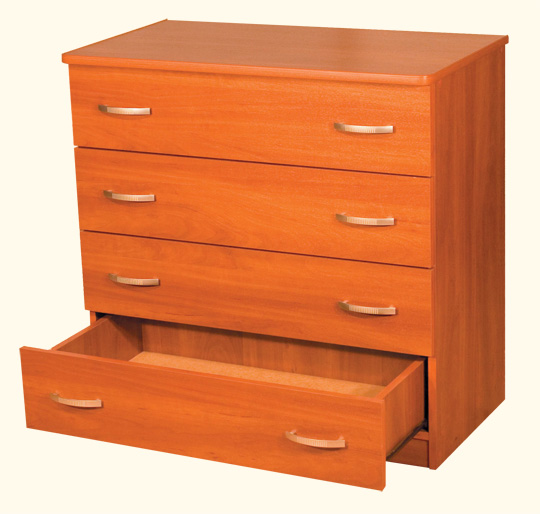 6
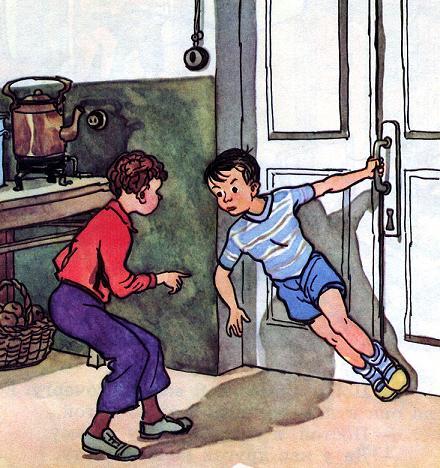 7
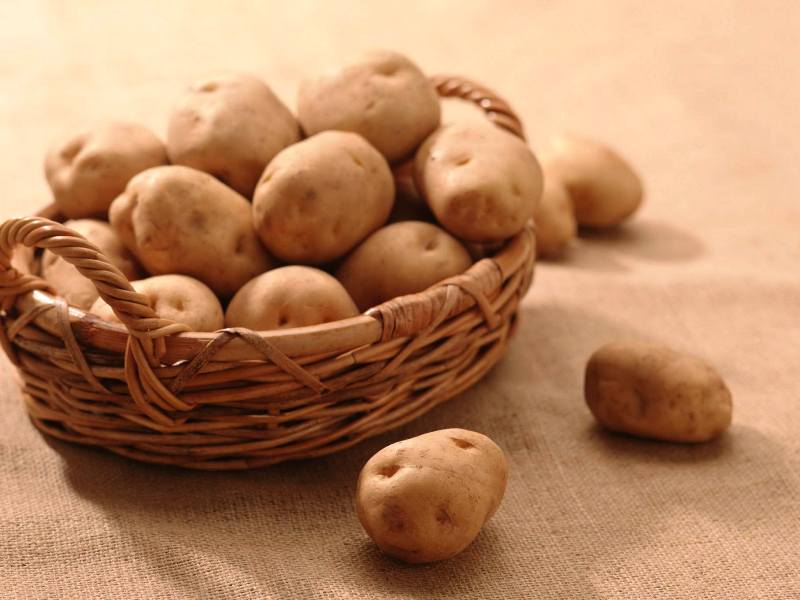 Думай лучше!
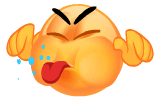 Правильно! Умница!
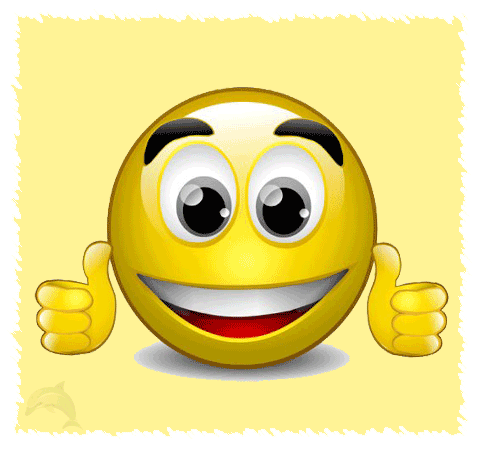